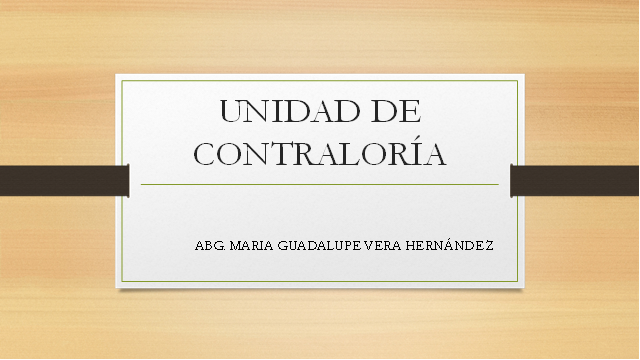 UNIDAD DE CONTRALORÍA
ABG. MARIA GUADALUPE VERA HERNÁNDEZ
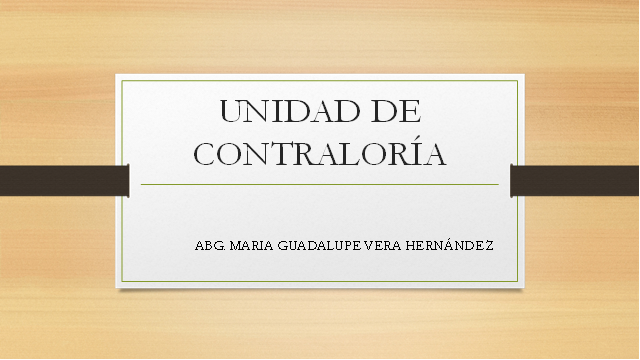 UNIDAD DE CONTRALORÍA
ABG. MARIA GUADALUPE VERA HERNÁNDEZ
OBJETIVO
Organizar y coordinar acciones de fiscalización, control y evaluación del uso del patrimonio y del gasto público en congruencia con el presupuesto de egresos del Municipio, así como del desempeño de los servidores públicos, para contribuir con la transparencia y rendición de cuentas a los ciudadanos.
MISIÓN
Fomentar la cultura de la participación ciudadana respecto al cuidado, observancia vigilancia y protección del patrimonio del municipio, así como impulsar y crear redes de cooperación y participación entre las instancias municipales, para juntos para lograr el fortalecimiento de los valores del H. Ayuntamiento de Mascota, Jalisco.
VISIÓN
Coadyuvar al desarrollo y crecimiento del municipio al que servimos, mediante la supervisión y evaluación permanente de los programas y acciones del Gobierno, a fin de vigilar que estos se cumplan en tiempo y con transparencia, honestidad, a bajo costo y estricto apedo a la normatividad
REPORTE TRIMESTRAL
JULIO – SEPTIEMBRE 2018
JULIO 2018
En el presente mes se realizaron las siguientes actividades:
REALIZACION DE INFORME MENSUAL A TRANSPARENCIA
ELABORACION Y ENTREGA DE INFORME TRIMESTRAL DE TRANSPARENCIA 
ASISTENCIA A LA CLAUSURA DEL PROGRAMA MISION CULTURAL RURAL NO. 189 MARIA DE JESUS GUTIERREZ GONZALEZ
REVISIÓN DE ACTAS DE ENTREGA RECECPCION  ADMINISTRACIÓN ANTERIOR
ACTIVIDADES DE OFICINA ENCAMINADAS A LA PREPARACION DEL SIMULACRO DE ENTREGA-RECEPCION
ASISTENCIA A LA SEGUNDA SESION ORDINARIA DE LA ASAMBLEA PLENARIA DE LA COMISION DE CONTRALORES MUNICIPIOS – ESTADO 2018
ASISTENCIA A LA AUDITORIA SUPERIOR DEL ESTADO DE JALISCO
AGOSTO 2018
Durante este mes se llevaron a cabo las siguientes actividades:
Actividades realizadas:
ACTIVIDADES DE OFICINA ENCAMINADAS A LA PREPARACION DEL SIMULACRO DE ENTREGA-RECEPCION
SIMULACRO DE ENTREGA-RECEPCION DE CADA DIRECCIÓN Y/O AREA
ELABORACION DE INFORME MENSUAL DE TRANSPARENCIA
REVISIÓN DE ACTAS DE ENTREGA RECECPCION  DE ADMINISTRACIÓN ANTERIOR
REUNION CON DIRECTORES COORDINANDO EVENTOS DE FIESTAS PATRIAS
SEPTIEMBRE 2018
Durante este mes se llevaron a cabo las siguientes actividades:
Actividades realizadas:
ELABORACION DE INFORMES MENSUALES PARA TRANSPARENCIA
CAPACITACION DE ENTREGA-RECEPCION EN LA AUDITORIA SUPERIOR DEL ESTADO UBICADA EN AL CIUDAD DE GUADALAJARA, JALISCO 
ASISTENCIA AL TERCER INFORME DE GOBIERNO DEL PRESIDENTE MUNICIPAL 
PARTICIPACION EN LAS ACTIVIDADES DE FIESTAS PATRIAS
APOYO A LAS AREAS CON EL PROCESO DE ENTREGA-RECEPCION 
ASISTENCIA A LA CELEBRACIÓN CÍVICA CONMEMORANDO EL 171 AÑO DE LA GESTA HEROICA DE LOS NIÑOS HÉROES.   
PARTICIPACION EN EL GRITO DE INDEPENDENCIA
PARTICIPACION EN EL DESFILE CIVICO CONMEMORATIVO AL 16 DE SEPTIEMBRE 
ASISTENCIA A LA  ENTREGA DE RECONOCIMIENTOS DEL PROGRAMA AGENDA PARA EL DESARROLLO MUNICIPAL 2018, REALIZADA EN SAN PEDRO TLAQUEPAQUE, JALISCO
ASISTENCIA A LAS DIRECCIONES CON SU PROCESO DE ENTREGA-RECEPCION
TOMA DE PROTESTA E INSTALACION DEL NUEVO AYUNTAMIENTO
PROCESO DE ENTREGA RECEPCION